Активізація господарської діяльності суб’єктів малого та середнього підприємництва: застосування принципу ЄС «спочатку подумай про малий бізнес»
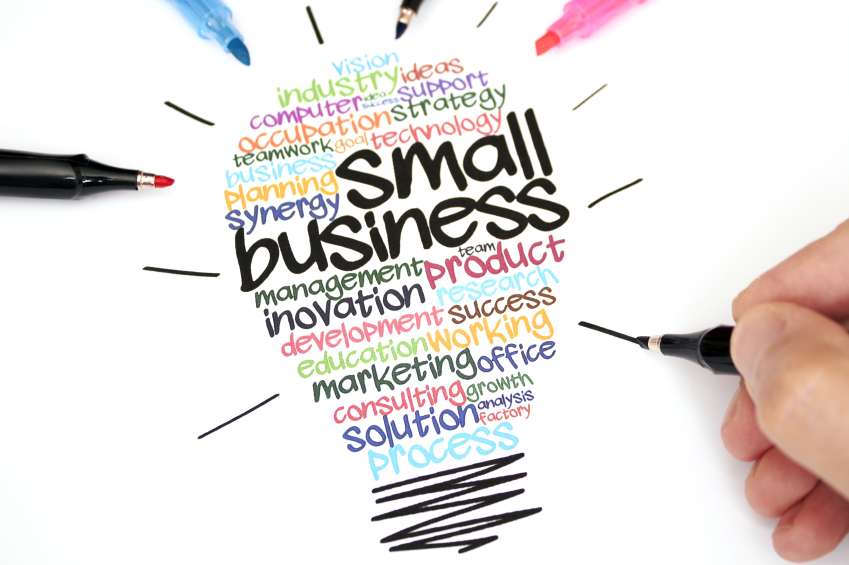 РОЛЬ МСП В УКРАЇНІ
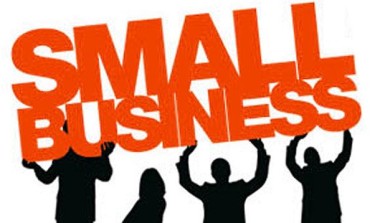 Малі та середні підприємства у ЄС
20,8 млн малих та середніх підприємств, зареєстрованих у ЄС = 99% всіх підприємств ЄС

9 з 10 малих та середніх підприємств – мікропідприємства (з менш ніж 10 працівниками)

кожне мікропідприємство забезпечує роботу, в середньому, двох осіб
Закон ЄС “Про малий бізнес” (Small business act)
В основі принцип
“Спочатку подумай про малий бізнес”
(Think Small First Principle)
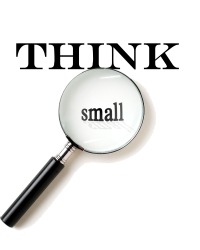 Принцип “Спочатку подумай про малий бізнес”(Think Small First Principle)
Проведення консультування та слухань з МСП;

Застосування “МСП тесту”;

Застосування принципу “тільки один раз”;

Забезпечення законодавчої визначеності МСП шляхом встановлення єдиних дат набрання чинності нормативно-правовими актами, які матимуть вплив на МСП
Застосування “МСП тесту”;
МСП тест – проведення детальної оцінки впливу законопроектів на МСП.
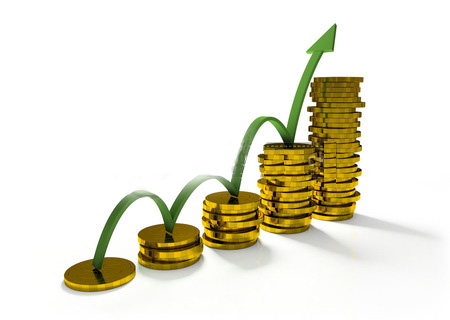 Консультування з представниками МСП
Визначення проблеми
	Встановлення,чи є МСП серед суб'єктів, на яких має вплив проект регуляторного акту
Якщо так
2. Визначення цілей державного регулювання
3. Розробка альтернативних способів досягнення визначених цілей
4. Аналіз впливу кожного альтернативного способу (витрати та переваги) на МСП
5. Порівняння альтернативних способів досягнення цілей
Якщо вибраний спосіб все одно створює для МСП тягар, необхідно перейти до наступного кроку
6. Розгляд можливостей спеціальних заходів з метою зменшення негативного впливу на МСП
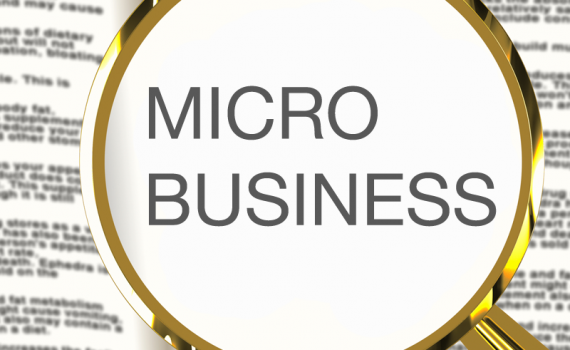 Особливий підхід до мікропідприємств
“Мікропідприємства апріорі мають бути виключені зі сфери дії запропонованого законодавства, якщо не буде доведена необхідність їхнього охоплення дією такого законодавства…”
Встановлення єдиних дат набрання чинності нормативних актів (common commencement dates)
Відповідні правила вступають в силу у конкретно встановлені дати, кількість яких протягом року обмежена.

Єдиними датами, як правило, виступають два дні на рік (Великобританія: 6 квітня та 1 жовтня; Нідерланди: 1 січня та 1 липня).
Пропозиції
Запровадити диференційований підхід до державного регулювання окремих категорій суб'єктів господарювання;
Запровадити єдині дати набрання чинності нпа у сфері господарської діяльності у рамках експерименту на фіксований період (1-3 роки) у сфері охорони навколишнього середовища;
Внести зміни до ЗУ “Про засади державної регуляторної політики у сфері господарської діяльності” та ЗУ “Про розвиток та державну підтримку малого і середнього підприємництва в Україні”;
Внести зміни до Методики оцінки впливу регуляторного акту;
Внести зміни до Плану законодавчого забезпечення реформ в Україні;
Запровадити окремий підхід до мікропідприємств під час здійснення державної регуляторної політики у сфері господарської діяльності.
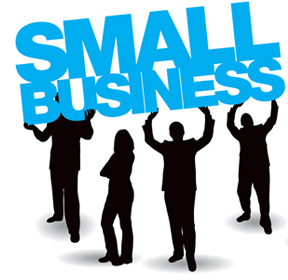 Дякую за увагу!